Thứ sáu ngày 22 tháng 3 năm 2024
Tiếng Việt
Tiết 322:  Tập viết: Tô chữ hoa B
I. Yêu cầu cần đạt
*-  Biết tô chữ hoa B theo cỡ chữ vừa và nhỏ.
 - Viết đúng các từ ứng dụng: trải vàng, đuổi kịp và câu ứng dụng: Bà cháu yêu thương nhau.bằng kiểu chữ viết thường, cỡ nhỏ, chữ viết rõ ràng, đều nét, đặt dấu thanh đúng vị trí; đưa bút theo đúng quy trình, giãn đúng khoảng cách giữa các con chữ trong vở Luyện viết 1, tập 2. 
* Rèn kĩ năng luyện viết đúng, đảm bảo tốc độ.
* Giáo dục học sinh luôn chăm chỉ. Yêu thích môn học. 
* Góp phần phát triển năng lực: Năng lực tự học, năng lực ngôn ngữ, năng lực giao tiếp và hợp tác. 
II. Đồ dùng dạy học: - GV: Máy tính,.
                                    - HS: Sách giáo khoa.
III. Các hoạt động dạy học chủ yếu:
KHỞI ĐỘNG
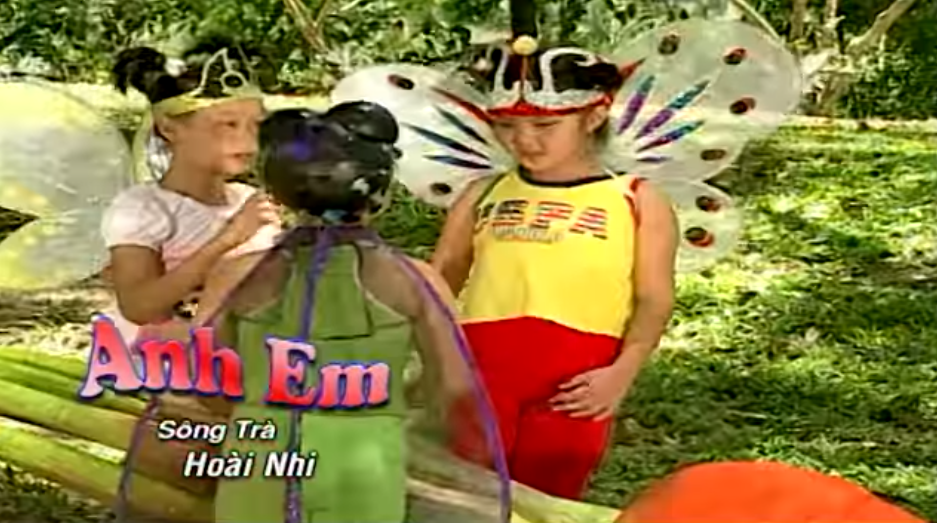 KHÁM PHÁ VÀ LUYỆN TẬP
* HĐ 1: Tô chữ hoa B
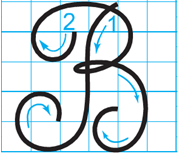 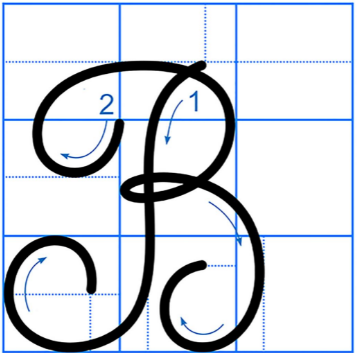 Tô chữ hoa B cỡ vừa, cỡ nhỏ vào vào vở Luyện viết trang 18
* HĐ 2: Viết từ, câu
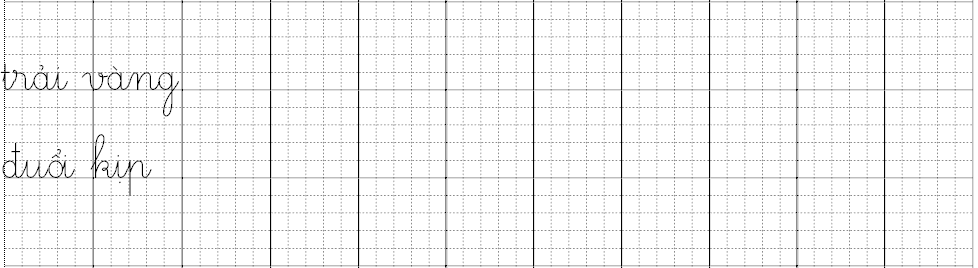 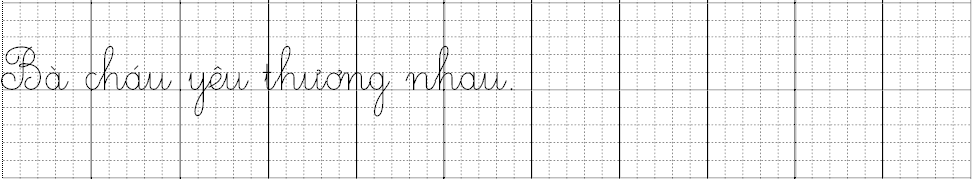 Viết từ, câu vào vở Luyện viết trang 18
VẬN DỤNG, SÁNG TẠO
Luyện viết phần mở rộng ở vở Luyện viết trang 18
ĐIỀU CHỈNH SAU TIẾT DẠY



..............................................................................................................................................................................................................

.............................................................................................................................................................................................................

..........................................................................................................................................................................................................
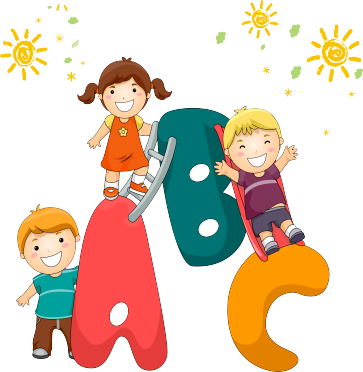 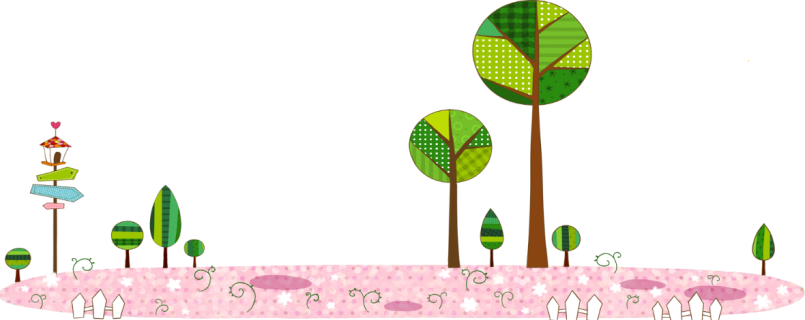 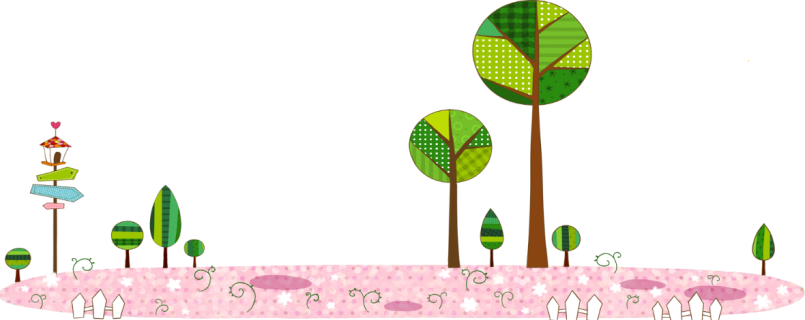